Синус, косинус і тангенс гострого кута прямокутного трикутника
Косюга Л.І.    2012
a
Якщо 0° <      < 90°-гострий кут прямокутного трикутнику, а-протилежний катет, 
с-гіпотенуза, то
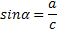 В
Синусом гострого кута прямокутного трикутника називають 
відношення протилежного катета до гіпотенузи
b
c
а
900
a
С
А
b
a
Якщо 0° <      < 90°-гострий кут прямокутного трикутнику, в-прилеглий катет, с-гіпотенуза, то
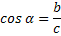 В
Косинусом гострого кута прямокутного трикутника називають відношення прилеглого катета до гіпотенузи
b
c
а
900
a
С
А
b
a
Якщо 0° <      < 90°-гострий кут прямокутного трикутнику, а-протилежний  катет, в-прилеглий катет, то
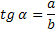 В
Тангенсом гострого кута прямокутного трикутника називають відношення протилежного катета до прилеглого
b
c
а
900
a
С
А
b
ЗАПАМ’ЯТАЙ!
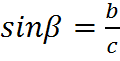 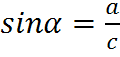 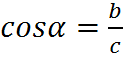 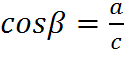 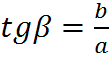 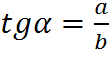 Синус, косинус і тангенс кута залежать тільки від величини цього кута
Тригонометричні тотожності
sin 2a +cos 2a = 1
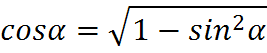 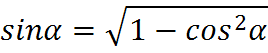 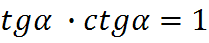 sin(90 0 – a) = cosa
cos(90 0 – a) = sina
Розв’язування прямокутних трикутників
a = c  sinα
b = c  sin 
b = c  cos 
a = c  cos 
В
b
c
а
900
a
С
А
b
Розв’язування прямокутних
 трикутників
a = b  tg
b = a  tg
В
b
c
а
900
a
С
А
b
Розв’язування прямокутних
 трикутників
В
b
c
а
900
a
С
А
b
ЗАДАЧА
Катети прямокутного трикутника дорівнюють 8 см і 15 см. Обчисліть синус, косинус і тангенс найменшого кута трикутника.
8 cм
15 см
ЗАДАЧА
Висота рівнобедреного трикутника, проведена до основи, дорівнює 5 см, а довжина основи – 24 см. Знайдіть синус, косинус, тангенс і котангенс кута при основі трикутника.
24 см
5 см